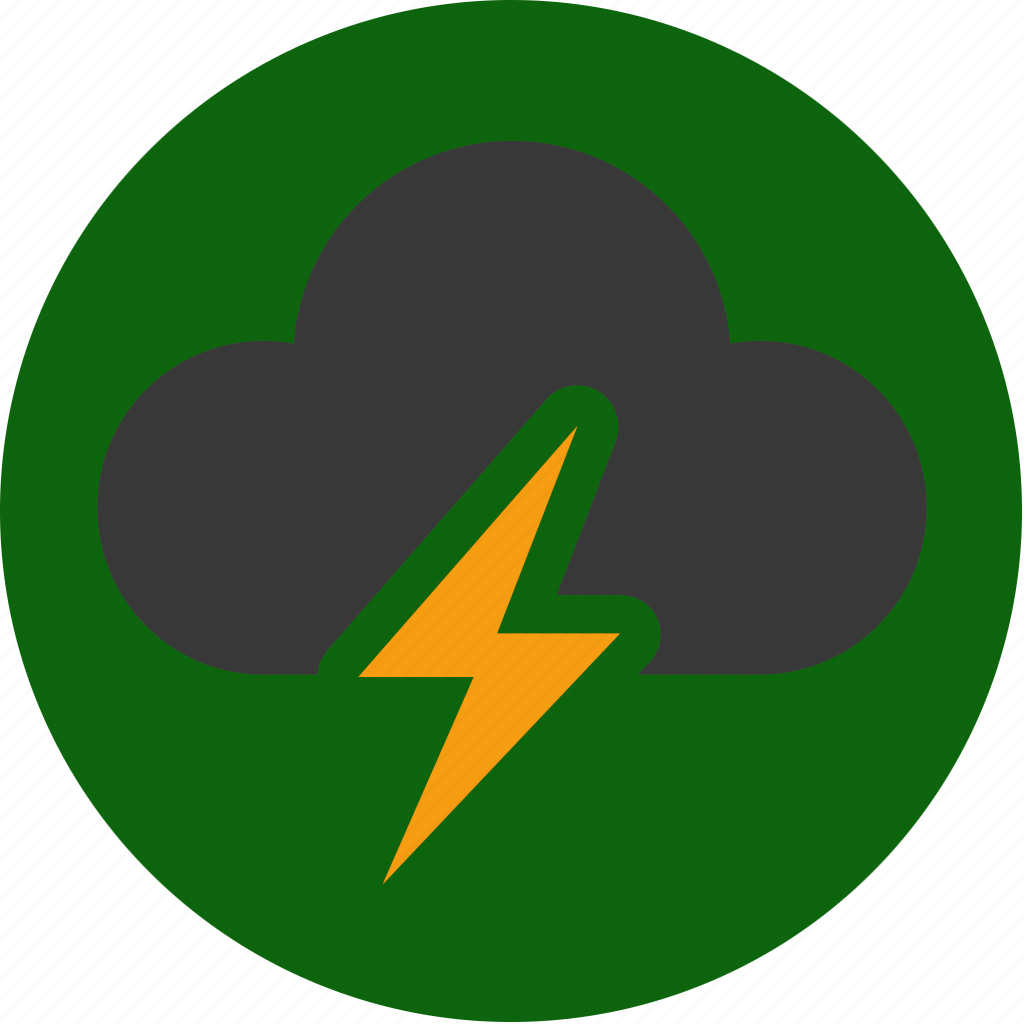 The Green Spaces Project
Usability Test Results
UX Consultants: 
Aditya Nilesh Patil
Soufia Bahmani
Aakash Gunda
App Idea
Meant to educate people on Green Stormwater Infrastructure(GSI)
Educational aid for High-school students and Teachers
Data collection tool for scientist
Testing Process
4 testing scenarios to emulate 4 different user types
Test participants emulated each scenario and answered some questions
Rating-based questions used to gather metrics
Verbal questions used to gather feedback
Test Results (Rating-based)
Scored very highly on information delivery
The map feature was very engaging for all users
Higher privileged features were lacking in functionality
Data collection capability of the app was rated highly
Test Results
(Verbal Feedback)
Overall, the app is a great educational tool
(the map is a hero)
Navigation is intuitive and simple
Forms were easy to use and straightforward
Incompleteness was the biggest complaint
Common Usability Questions
7 participants very interested in testing the app, 1 Neutral
8+ years of smartphone usage on all participants
100% agreement on the ease of performing tasks
Slight majority highly enjoyed using the application
1 participant disagreed to use the app again
Bugs
App allows to create multiple users with same email
Security issue with login(no session management)
Image upload option is restricted to camera input
Inaccurate User count after creation/deletion
“View Posts” page cut off on phone screens
Suggestions
Prioritise completion
Implement session management
Collapsible sections on landing page